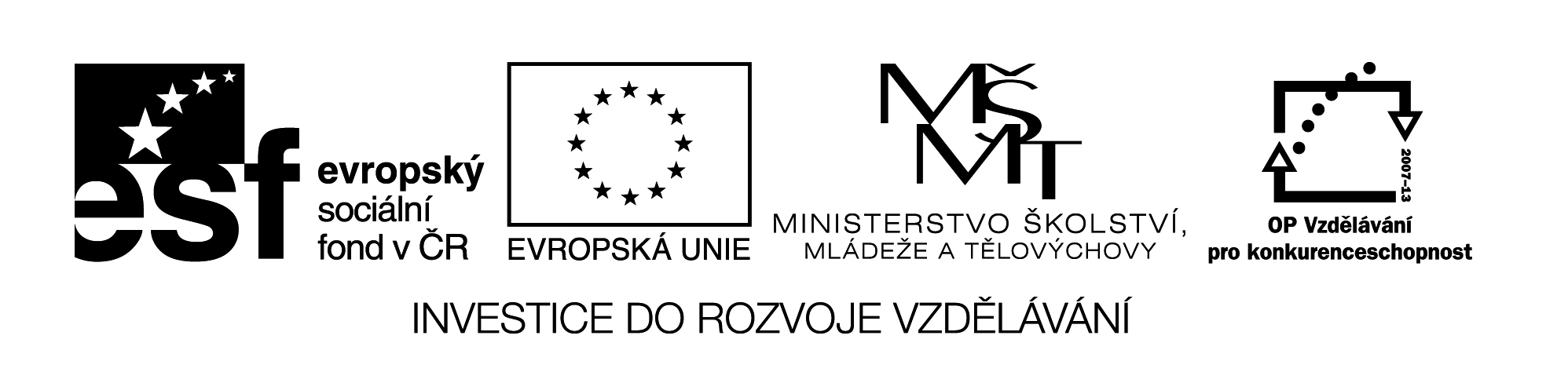 Název školy: Střední průmyslová škola, Ostrava - Vítkovice, 	příspěvková organizace

Autor: 		Mgr. Pavlína Hůrková

Datum: 		5.5. 2012

Název: 		VY_ 22_INOVACE_1.2.1

Číslo projektu: 	CZ.1.07/1.5.00/34.0125

Téma:  		Přítomný čas prostý

Anotace: Tento materiál slouží jako pomůcka k výkladu daného gramatického učiva. Nejedná se o první seznámení s danou problematikou, spíše jde o navázání znalostí ze základní školy.
Present Simple
Přítomný čas prostý
Tvoření
Kladná oznamovací věta
Podmět + významové sloveso (VS)
 !   3.osoba jednotného čísla  koncovka –s
Příklady:
They collect stamps. (Sbírají známky.)
She works at school. (Pracuje ve škole.)
We want to go there. (Chceme tam jít.)
Zápor
Podmět + do/does  not +  VS
does – 3. osoba jednotného čísla
Příklady:
I do not (don‘t) need anything.
 (Nic nepotřebuji.)
It does not (doesn‘t) rain a lot here.
(Moc tady neprší.)
Otázka
(tázací výraz) + do/does + podmět + VS?
Příklady:
Do you live in Prague? 
(Bydlíš v Praze?)
When does she get up?
(Kdy vstává?)
What does this word mean?
(Co znamená to slovo?)
Užití
Zvyky a opakované děje.
Obecná tvrzení a fakta.
Slovesa stavu.
S budoucím významem – rozvrh.
S budoucím významem – po spojkách.
Vyprávění příběhu.
Nejběžnější časové údaje
often, always, usually, never, seldom, sometimes...
every day, every morning, every Tuesday, in the evening, at noon, at night, at six o‘clock…
! Pozor na pořádek slov ve větách !
I learn every day.
She usually go to school by bus.
Do you often  help at home?
Pravopis
koncovku –es:
Slovesa zakončená na –ch, -sh, -o, -s, -x a –z mají ve 3.os. jednotného čísla koncovku –es: matches, goes, fixes, kisses.
Slovesa zakončená na souhlásku   -y mají ve 3.os jednotného čísla koncovku –ies.
Srovnej:
worry – worries, cry – cries
ALE
play – plays, pay - pays
Děkuji za pozornost.
Zpracovala: Mgr. Pavlína Hůrková

Zdroje:
Belán,J.: Odmaturuj z anglického jazyka. Didaktis, 2004.
Murphy, R.: English Grammar in Use. Cambridge University Press, 2004.
Branam. J., Dostálová, I.: Practice in Translation. Fragment, 2000.